Lab 4±9 Volt Power Supply
By: Josiah Abel
 Lab Partner: Dakota Johnson
Instructor: Andy Bell
Bench Number: 6 
Class: EECT 121-50C
Date: 12/15/2015
1
Objectives:
Design a power supply with the following requirements: 
produce a voltage of ±9V with a ±5% tolerance 
carry a maximum current of 100mA 
have an output ripple ≤ 100mV
all linear (no converters) 
an input voltage of 120V AC 
maximum start up time less than 100 ms
must contain a fuse 
maximum cost cannot exceed $25.00.
Equipment and Parts:
Multisim 13.0
2
Data/Lab Results/Simulations/Schematics:
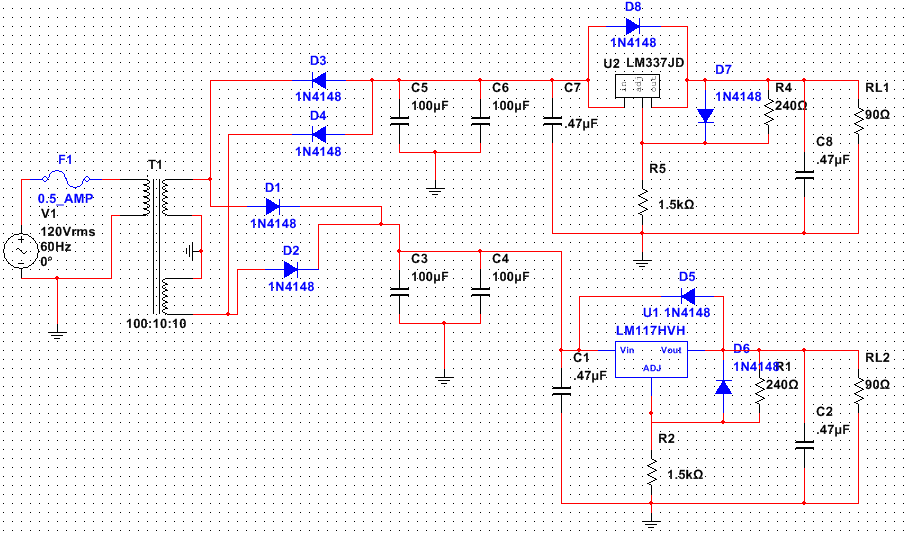 Multisim Schematics of the circuit.
3
Voltage, voltage ripple, and current for -9 volts
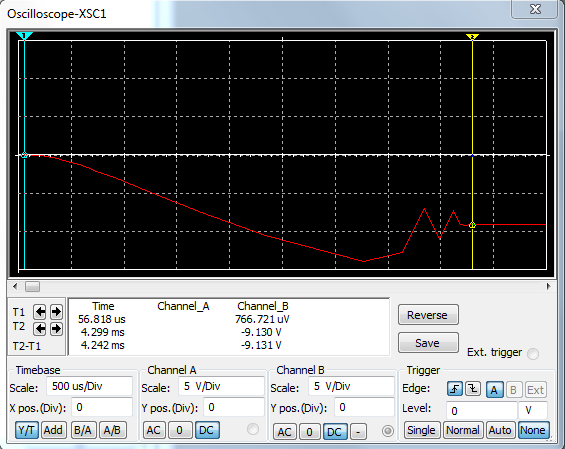 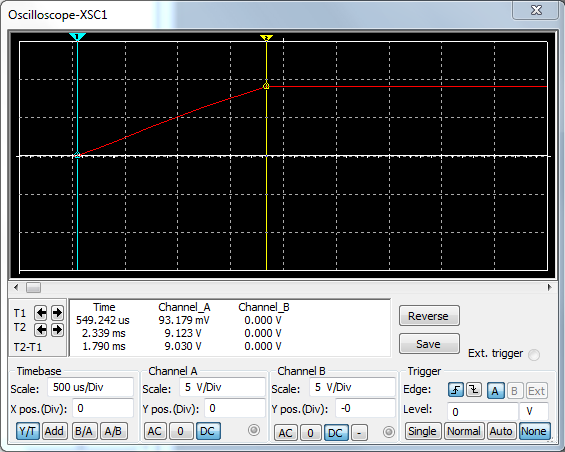 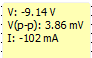 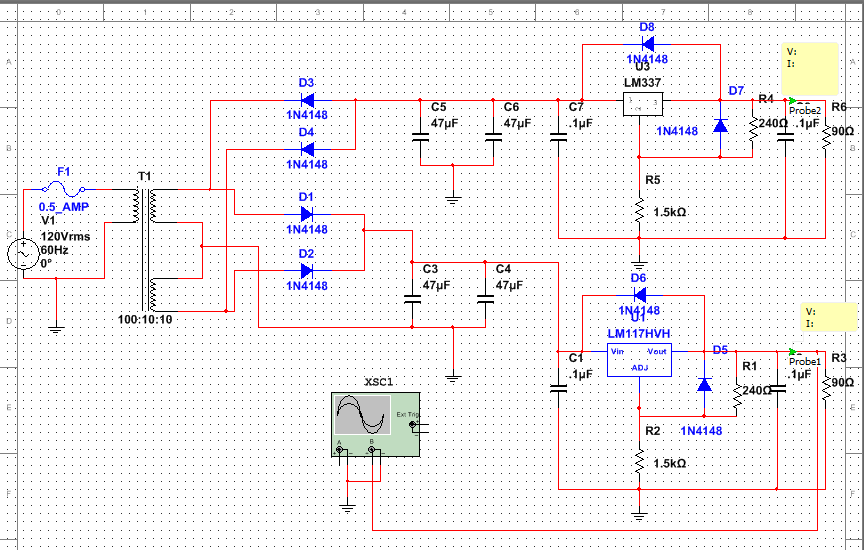 Voltage, voltage ripple, and current for +9 volts
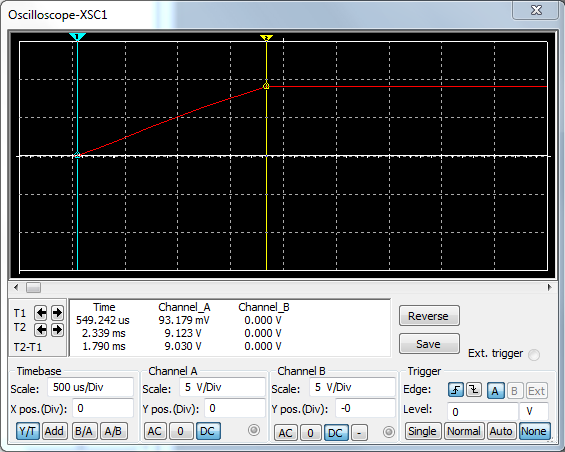 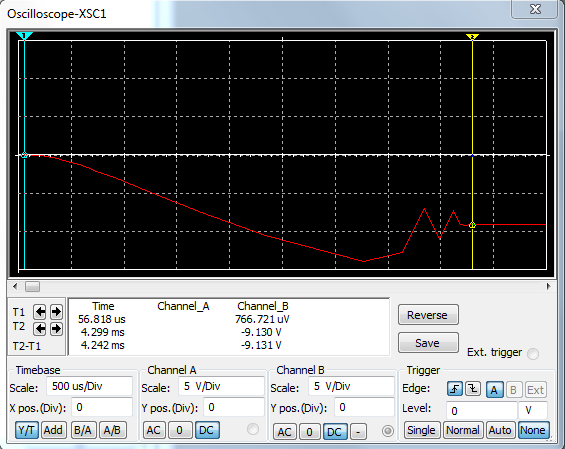 Start up time for +9 Volts
Start up time for -9 Volts
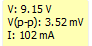 4
BILL OF MATERIALS
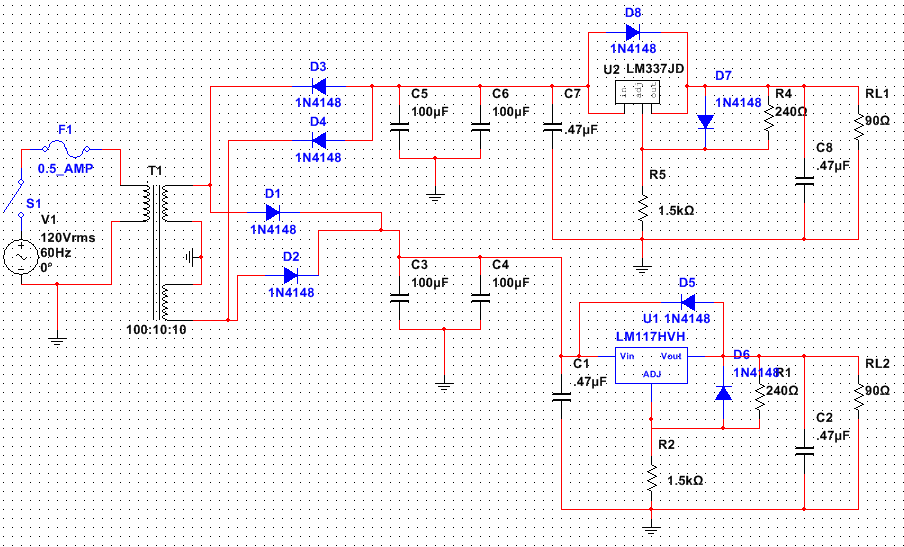 1
7
1
6
11
9
4
3
2
5
2
1
10
8
5
5
4
Troubleshooting:
The part LM337 did not exist in the Multisim 13.0 computer program. 
 A spice model was located in a library on the internet. The text was copied and saved as a .cir file. Using the Component Wizard in Multisim 13.0, the part was constructed using the pinout of another regulator. The outputs and inputs were verified and the part was saved to the user database then placed in the simulation.
The design does not contain any potentiometers so it may cause problems later if any other parts are not within tolerance.
6
Conclusion:
The power supply was designed within the desired requirements and simulated successfully.
The Bill of materials is such that the budget for the power supply permitted two to be purchased
7
Data Sheets:
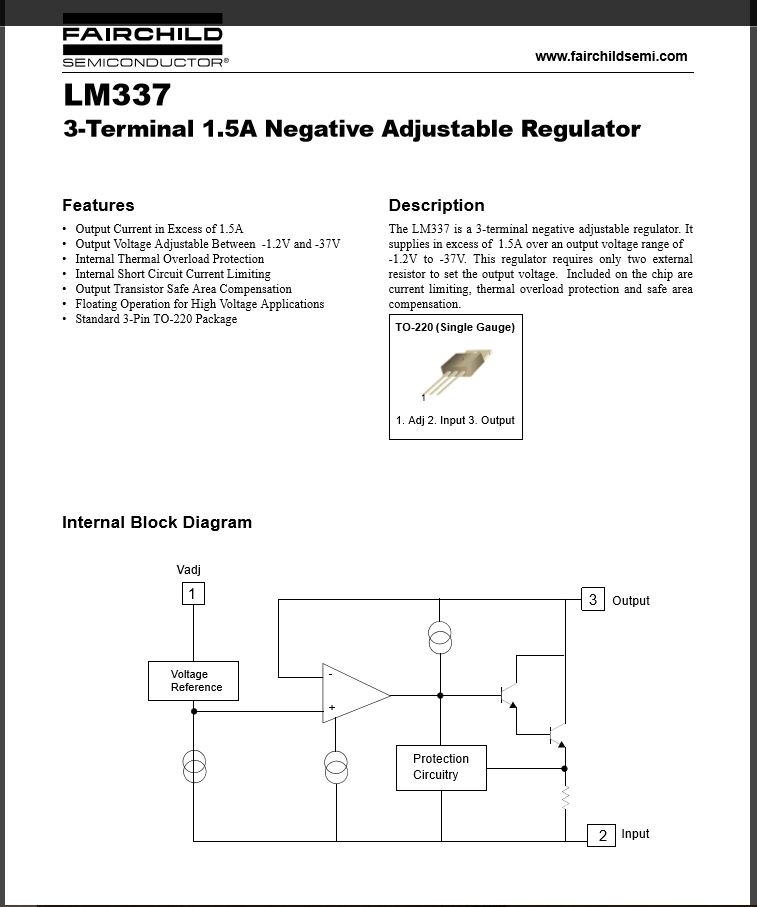 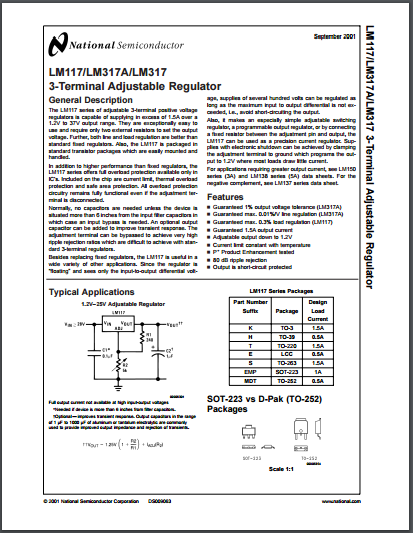 LM317 Voltage Regulator
LM337  Negative Voltage Regulator
8